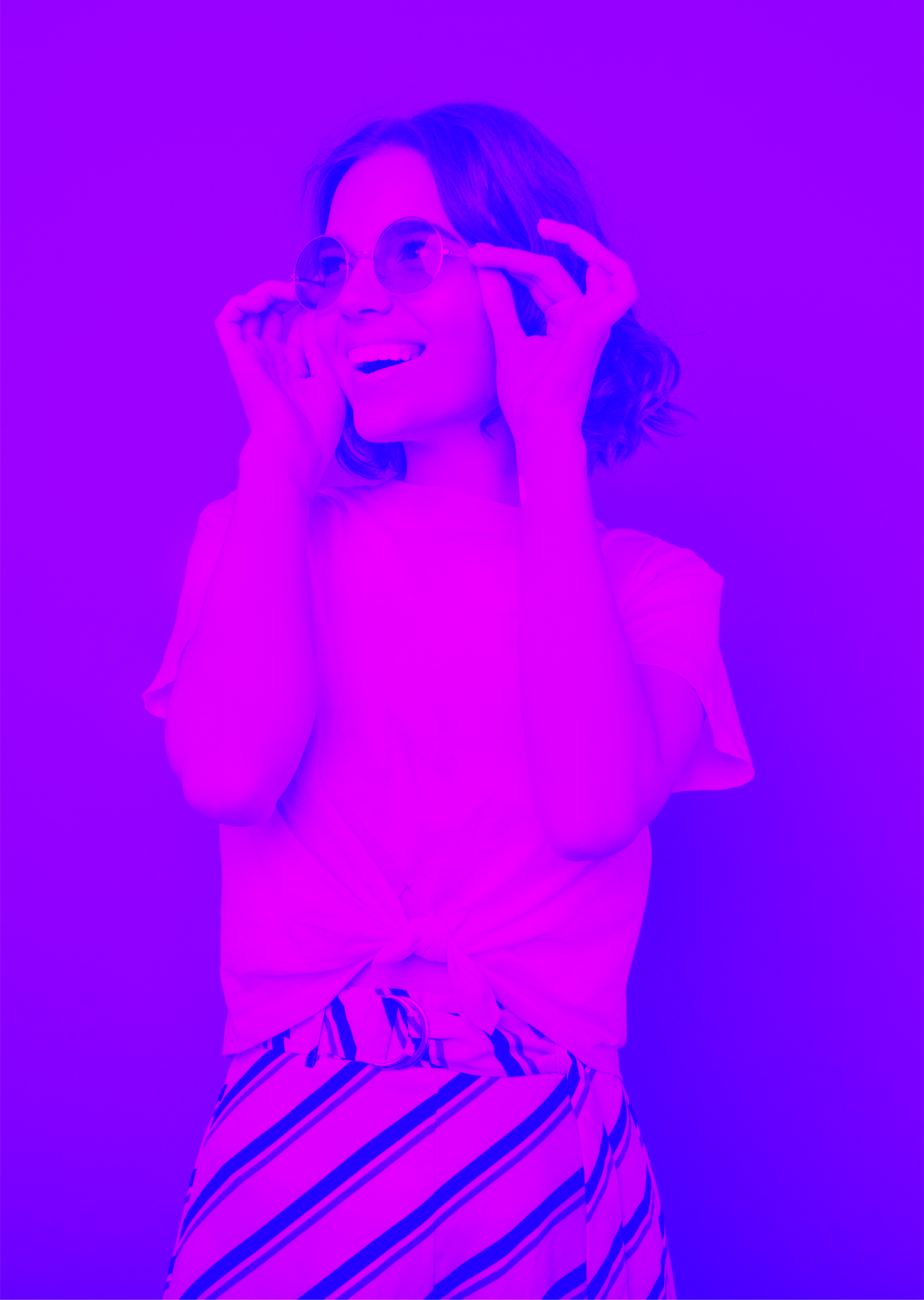 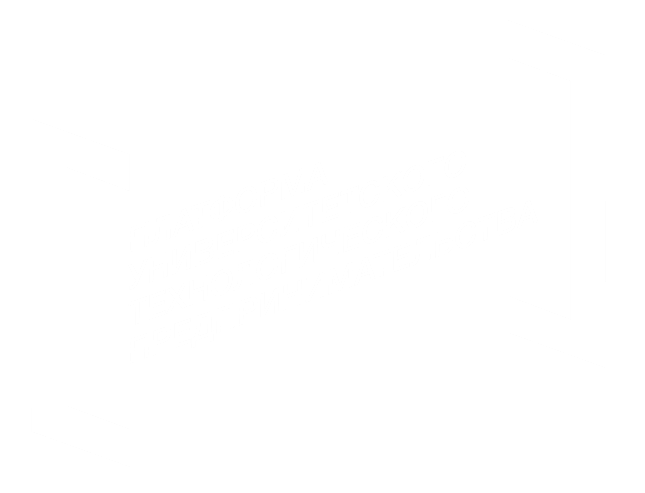 Система мотивации персонала «WorkPass»

ТРЕК: СОЦИАЛЬНЫЙ, ПРЕДПРИНИМАТЕЛЬСКИЙ
РУКОВОДИТЕЛЬ: Хонин И. Л.
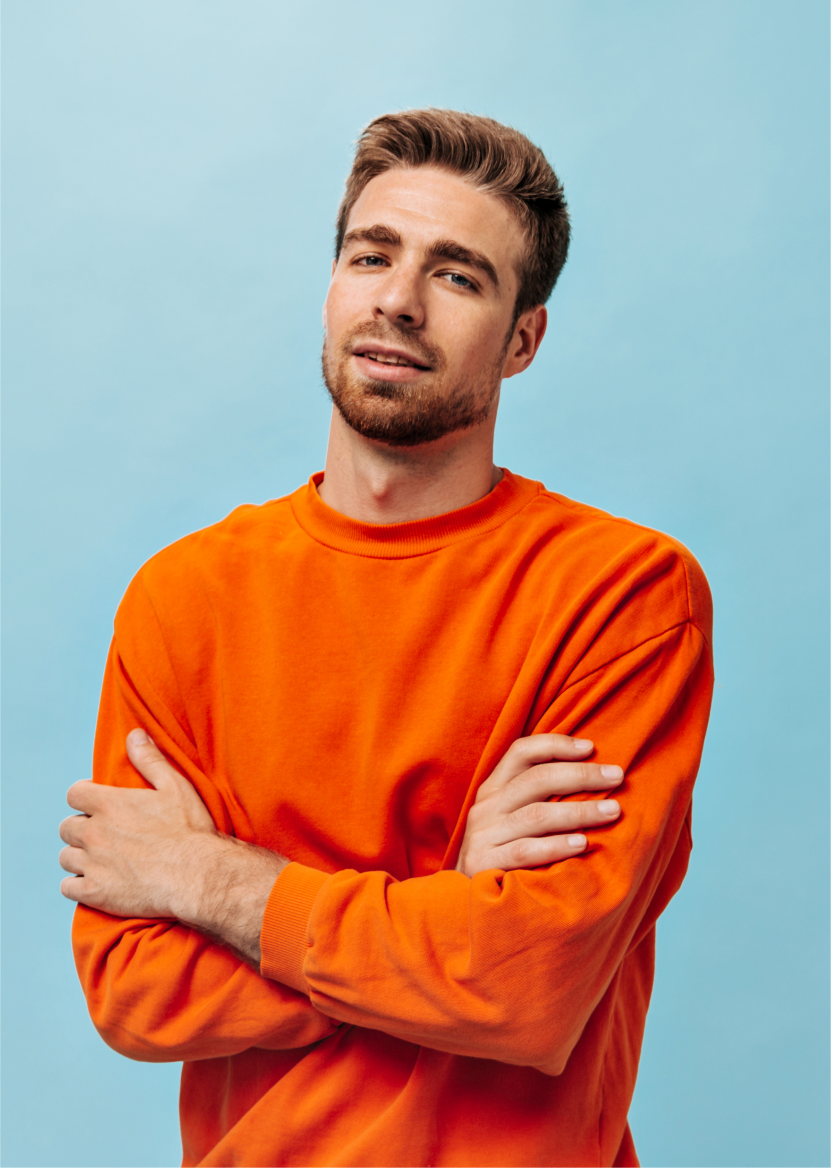 3
О ПРОЕКТЕ
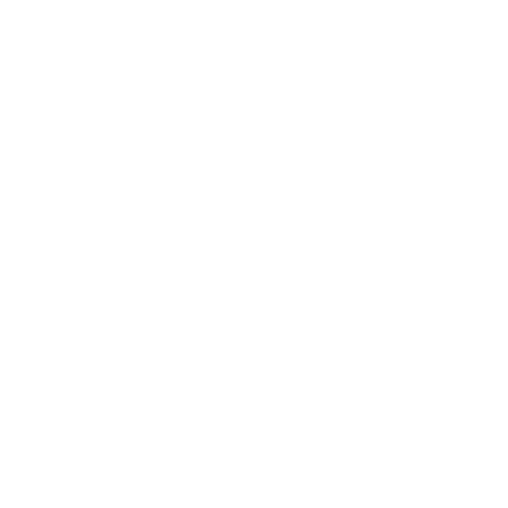 Наше РЕШЕНИЕ
ПРОБЛЕМА
Разработка прогрессивной системы награждения персонала на основе шкалы, учитывающей как профессиональные достижения, так и трудовой стаж и достигнутые в компании ключевые показатели. Эта шкала является не только прозрачной, но и вполне показательной. Данные учета передаются в специальную программу, показывающую прогресс наград в реальном времени.
Неэффективность  системы  поощрения персонала за достигнутые результаты и качественно проделанную работу.
Непрозрачность системы поощрений способна привести к недопониманиям, неправильным отношениям в коллективе или чувству зависти.
Избыточное награждение, не подкрепленное реальными результатами, способно привести к понижению качества достигаемых персоналом результатов.
Отсутствие привязки поощрений к результатам не позволяет судить об истинной эффективности сотрудников.
Как следствие, производительность труда ухудшается.
1
4
О ПРОЕКТЕ
ЦЕЛЬ ПРОЕКТА
2
Сбор и прикрепление отчетов, подтверждение их в системе.
Планируется предоставить комплексную систему вознаграждения персонала организаций путем конвертации ключевых достижений и стажа в условные единицы (поинты) за выполнение определенных действий:

Прикрепление еженедельного отчета в систему: + 5
Сдача проекта к майлстоуну (промежуточному дедлайну): +30
Сдача отчетного проекта (квартал): +85
Участие в хакатонах, выставках и конференциях: +15
Начисление поинтов за каждый месяц работы: +20
Комплексная оценка, подсчет и начисление баллов.
3
4
Занесение баллов в шкалу, подсчет и проверка наград.
Награждение сотрудников в конце рабочего года.
6
О ПРОЕКТЕ
Задачи проекта
Исследование различных систем награждения в компаниях, выделение их сильных и слабых сторон;

Изучение финансовых показателей и источников финансирования систем мотивации;

Составление и интеграция шкалы наград.
5
Название раздела
КОНКУРЕНТЫ и аналоги
6
О ПРОЕКТЕ
Конкурентные преимущества
1. Полная прозрачность и справедливость;

2. Привязка к ключевым результатам;

3. Повышенная мотивация сотрудников для достижения более весомых наград.
8
ОПРОС
Целевая аудитория
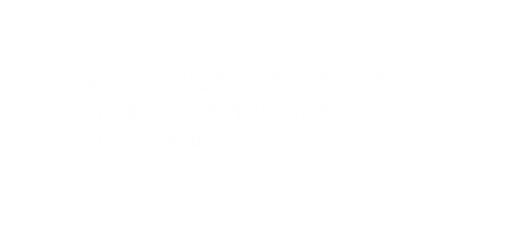 9
ВОПЛОЩЕНИЕ ИДЕИ
РЕАЛИЗАЦИЯ
Для успешной реализации необходимо разработать программное обеспечение с интеграцией Microsoft Excel для учета, подсчета поинтов и демонстрации в реальном времени.

Также планируется обеспечить финансирование подобной модели из следующих источников:
Грантовые конкурсы и государственные субсидии.
Финансовые резервы компании (не более 10% капитала).
Акционерный капитал (дивиденды, купоны, прибыль от роста стоимости бумаг).
О ПРОЕКТЕ
КОМАНДА
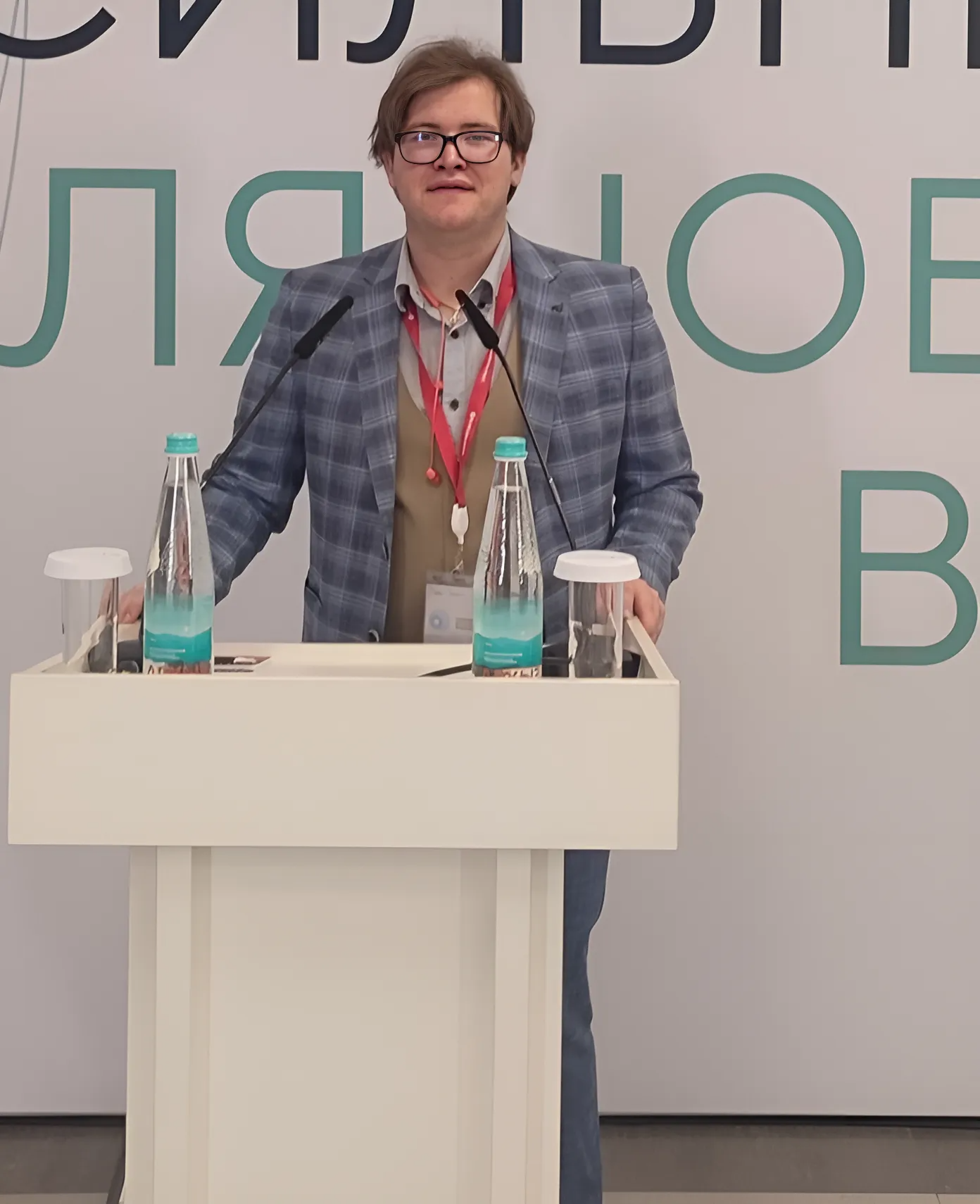 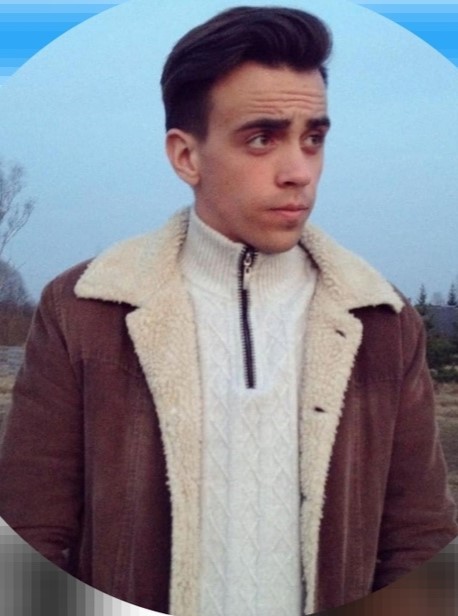 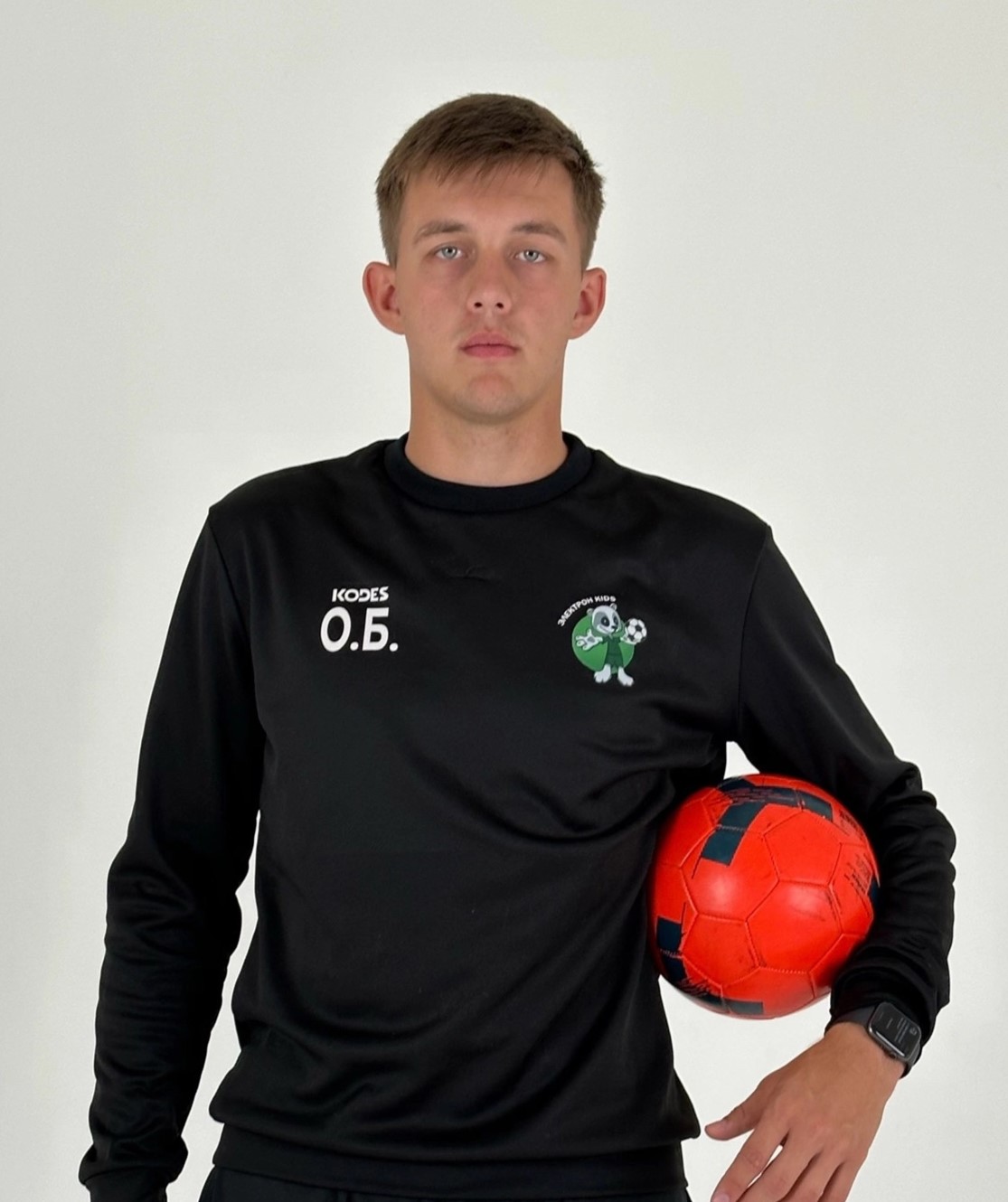 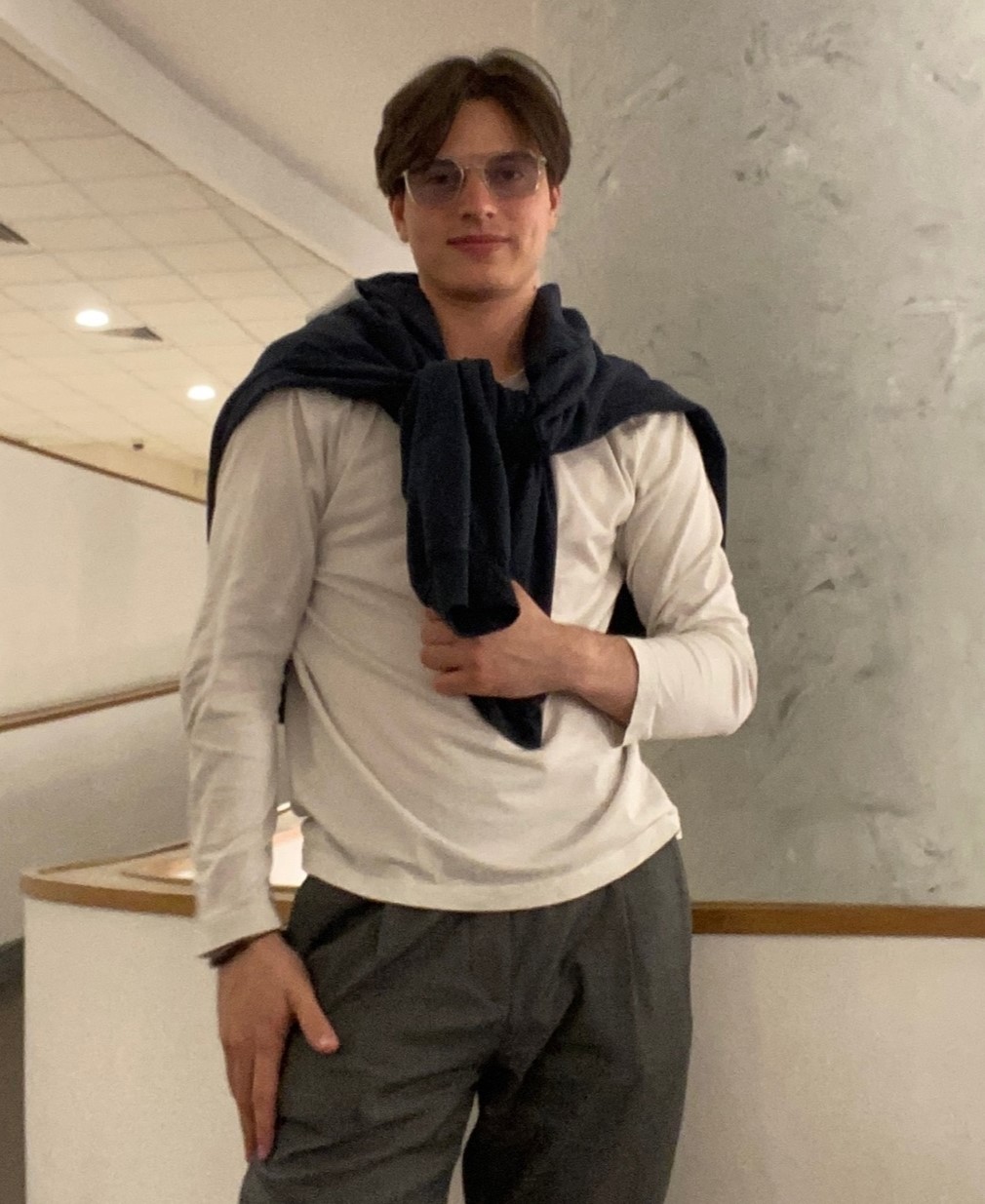 Илья Хонин
Генеральный директор, курирование проектов, коммерческая разработка.
Александр Шпак
Менеджер, разработка систем вознаграждений.
Алексей Синяков
Финансовый директор, поиск грантов, создание финансирующего капитала.
Гардей Корнеев
HR специалист, оценка кадров, учет результатов и баллов.
9
10
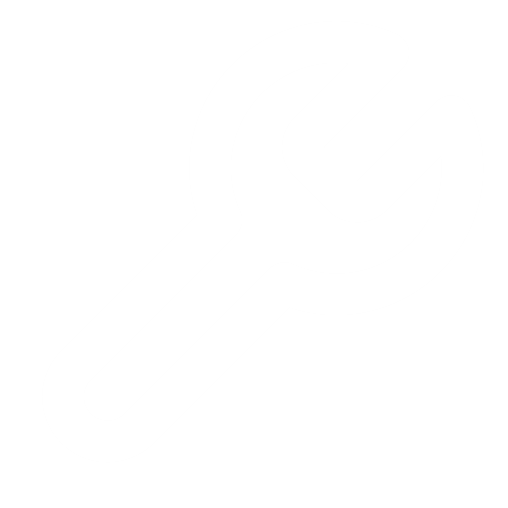 ВОПЛОЩЕНИЕ ИДЕИ
Используемые технологии
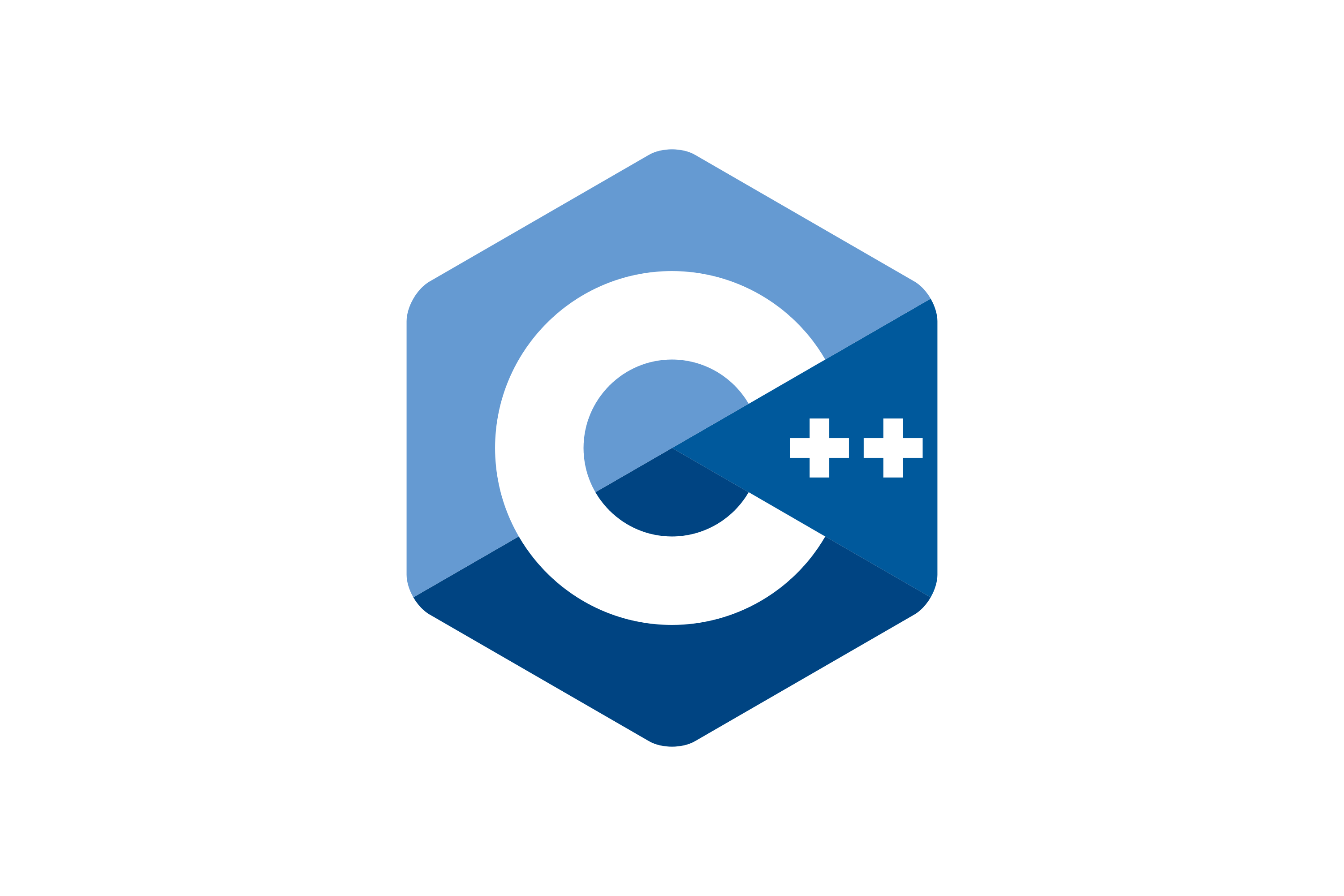 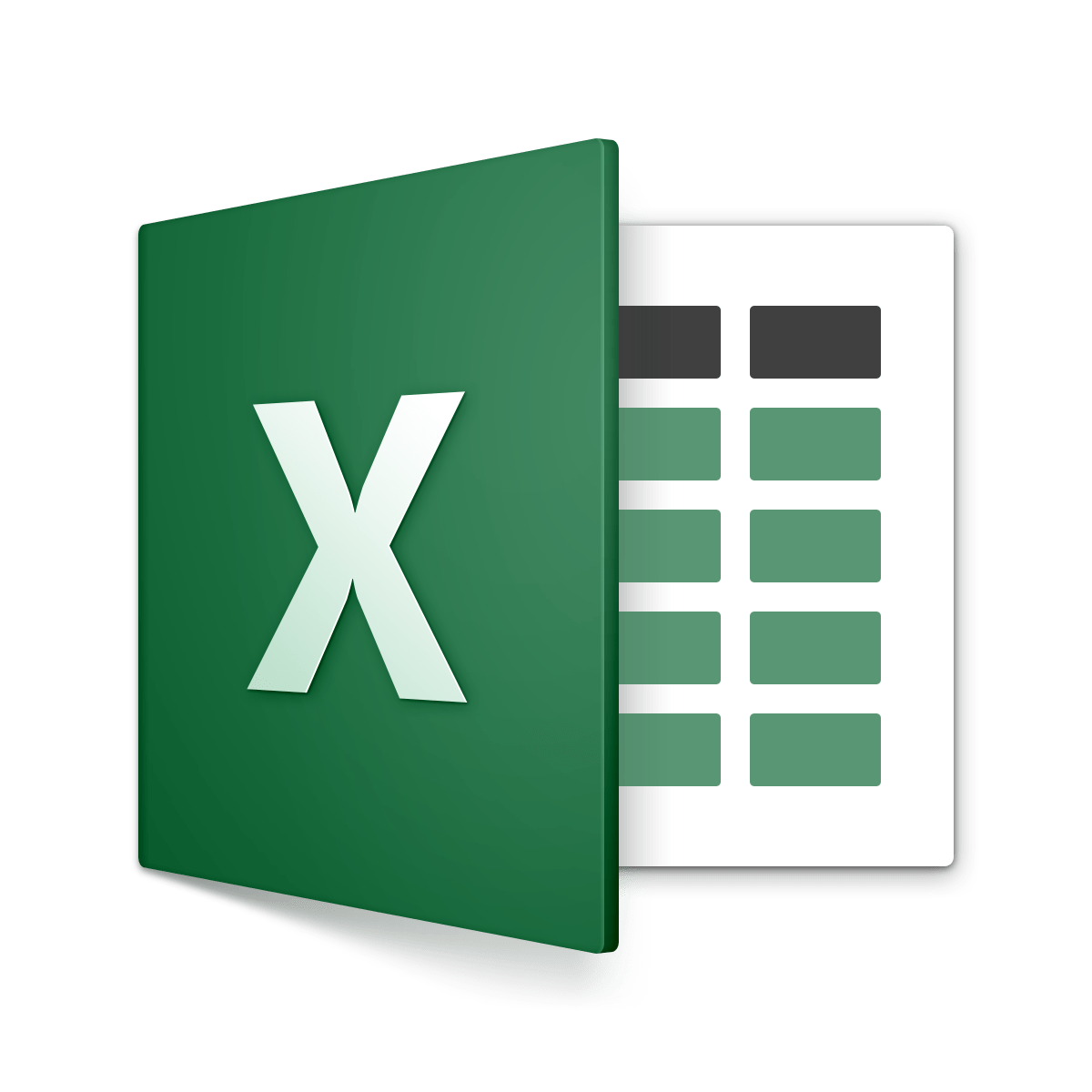 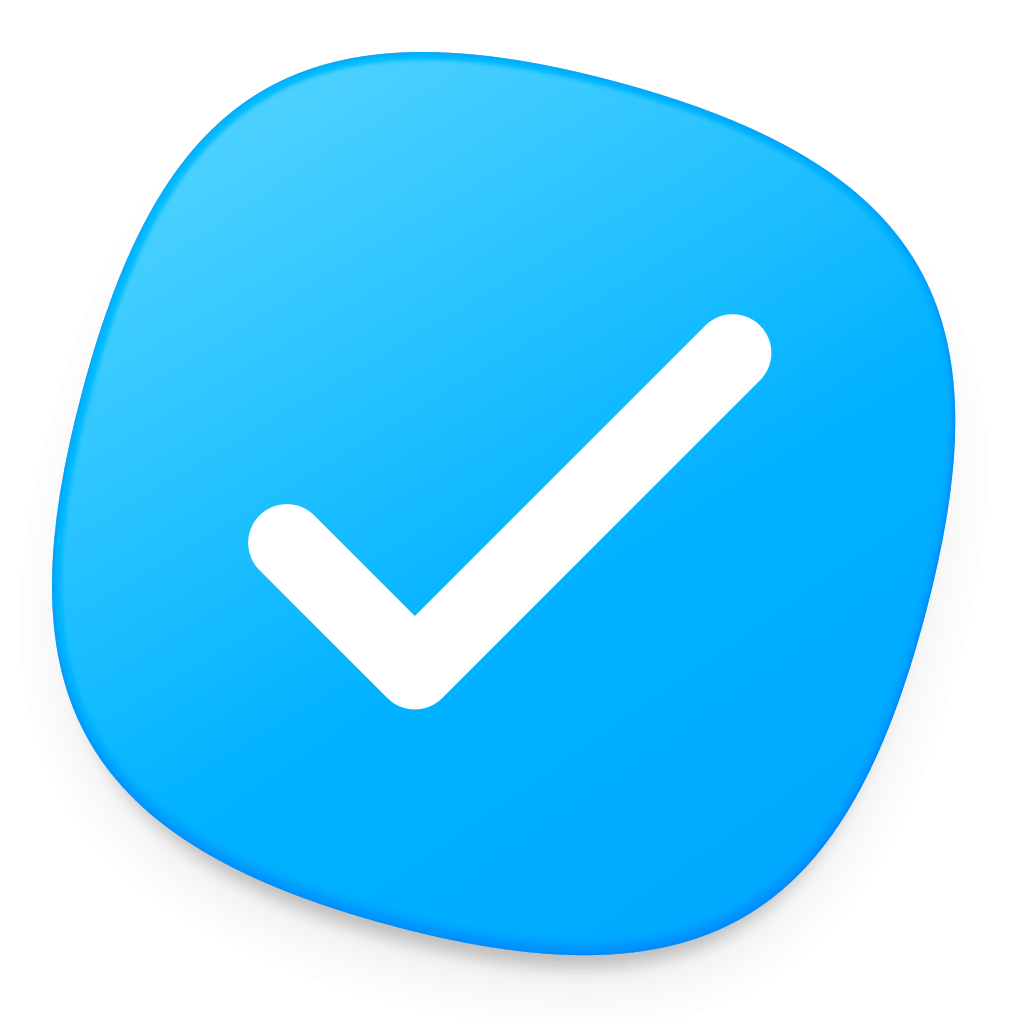 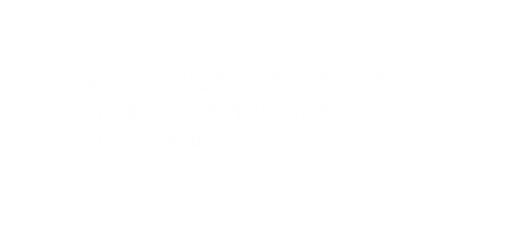 10
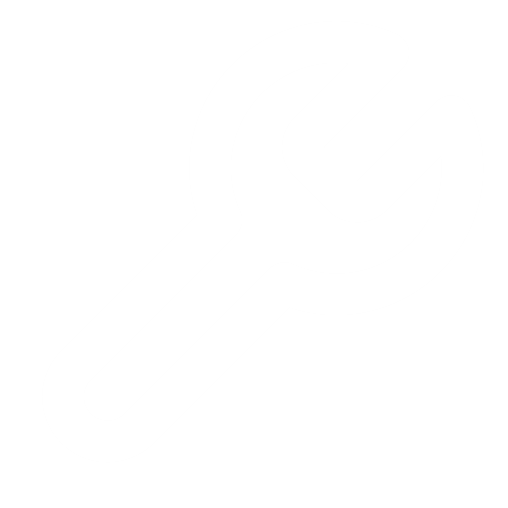 ВОПЛОЩЕНИЕ ИДЕИ
Визуализация шкалы наград
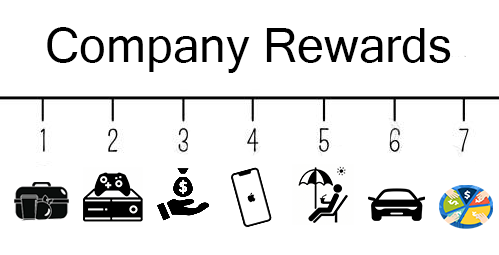 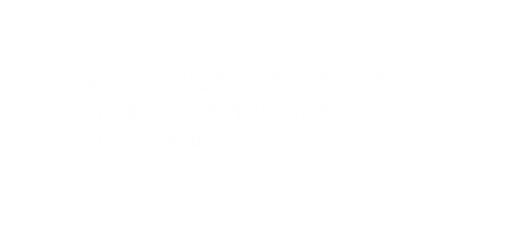 11
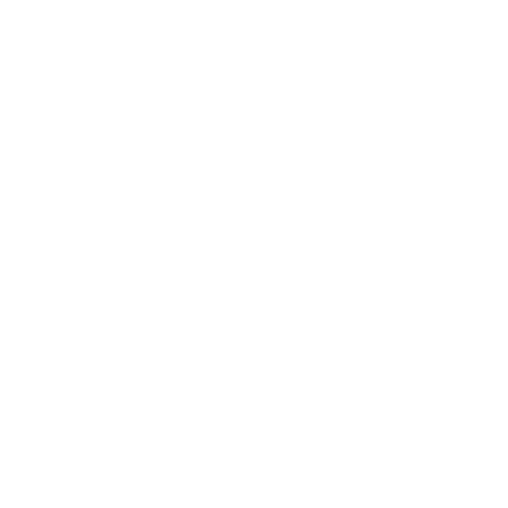 ВОПЛОЩЕНИЕ ИДЕИ
ДИАГРАММА ГАНТА
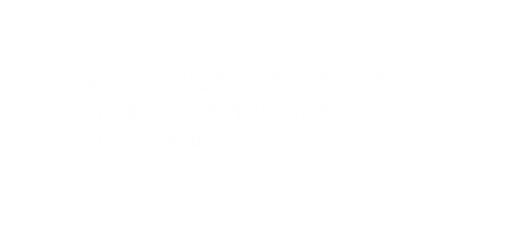 СПАСИБО ЗА ВНИМАНИЕ!
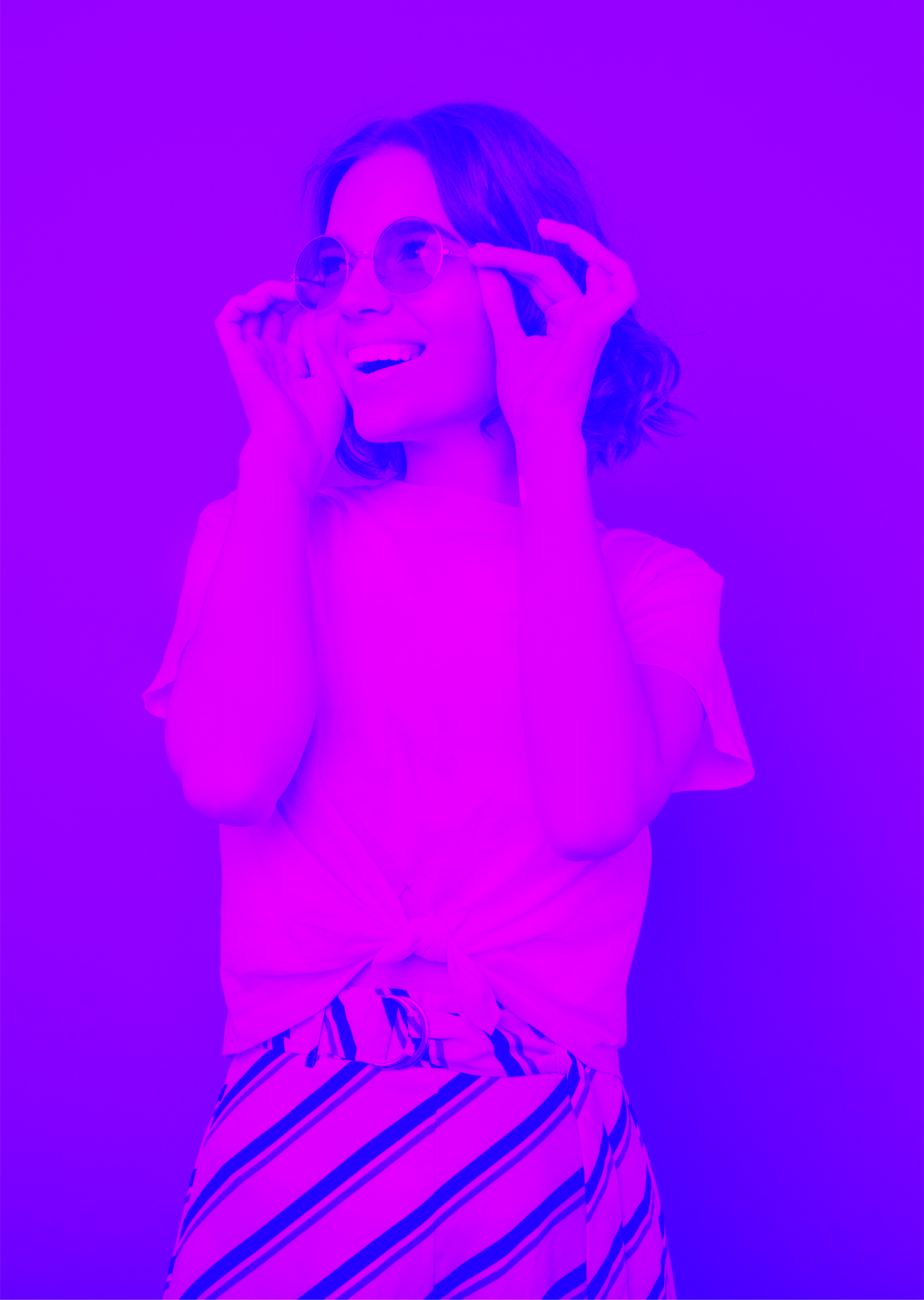 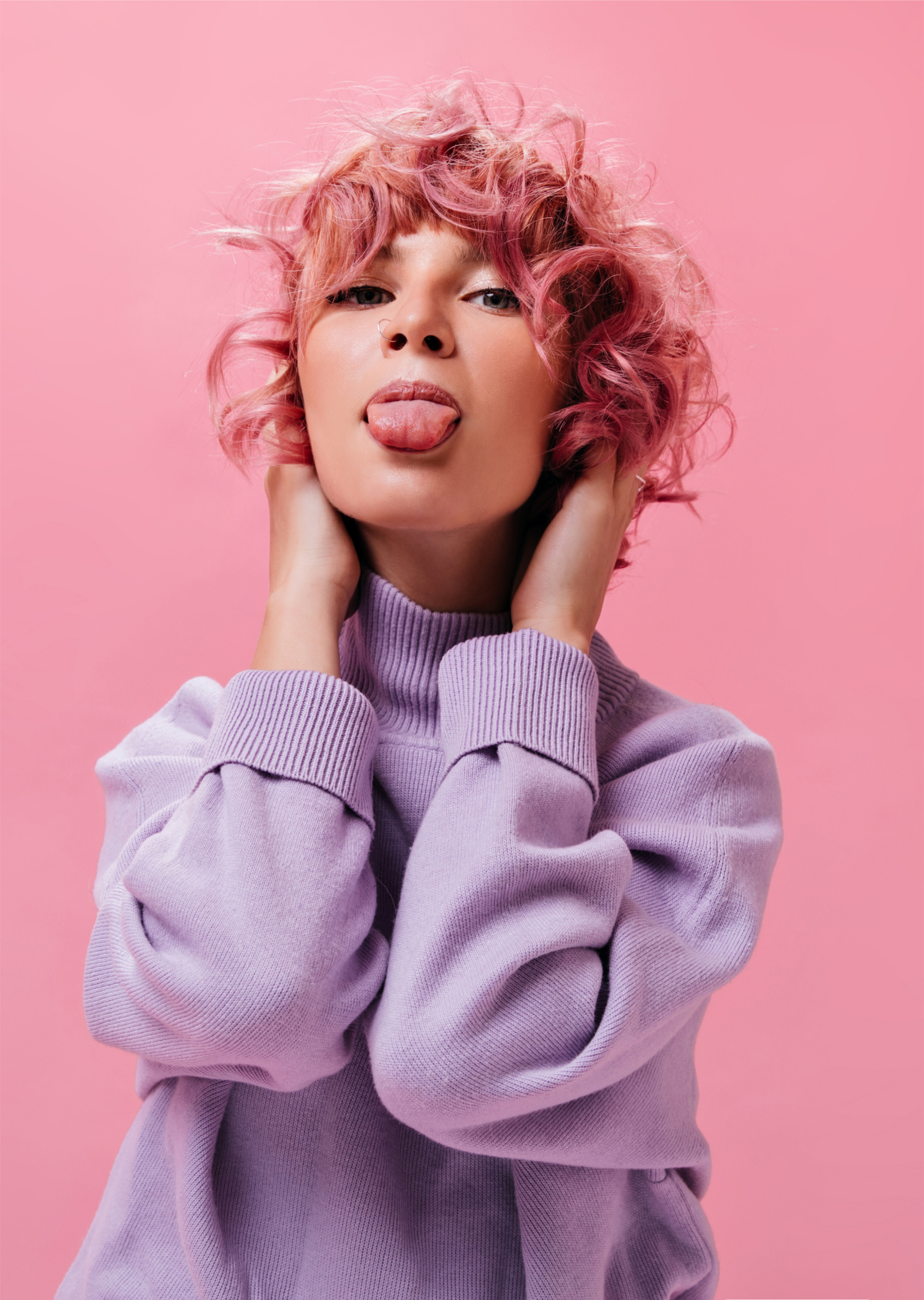 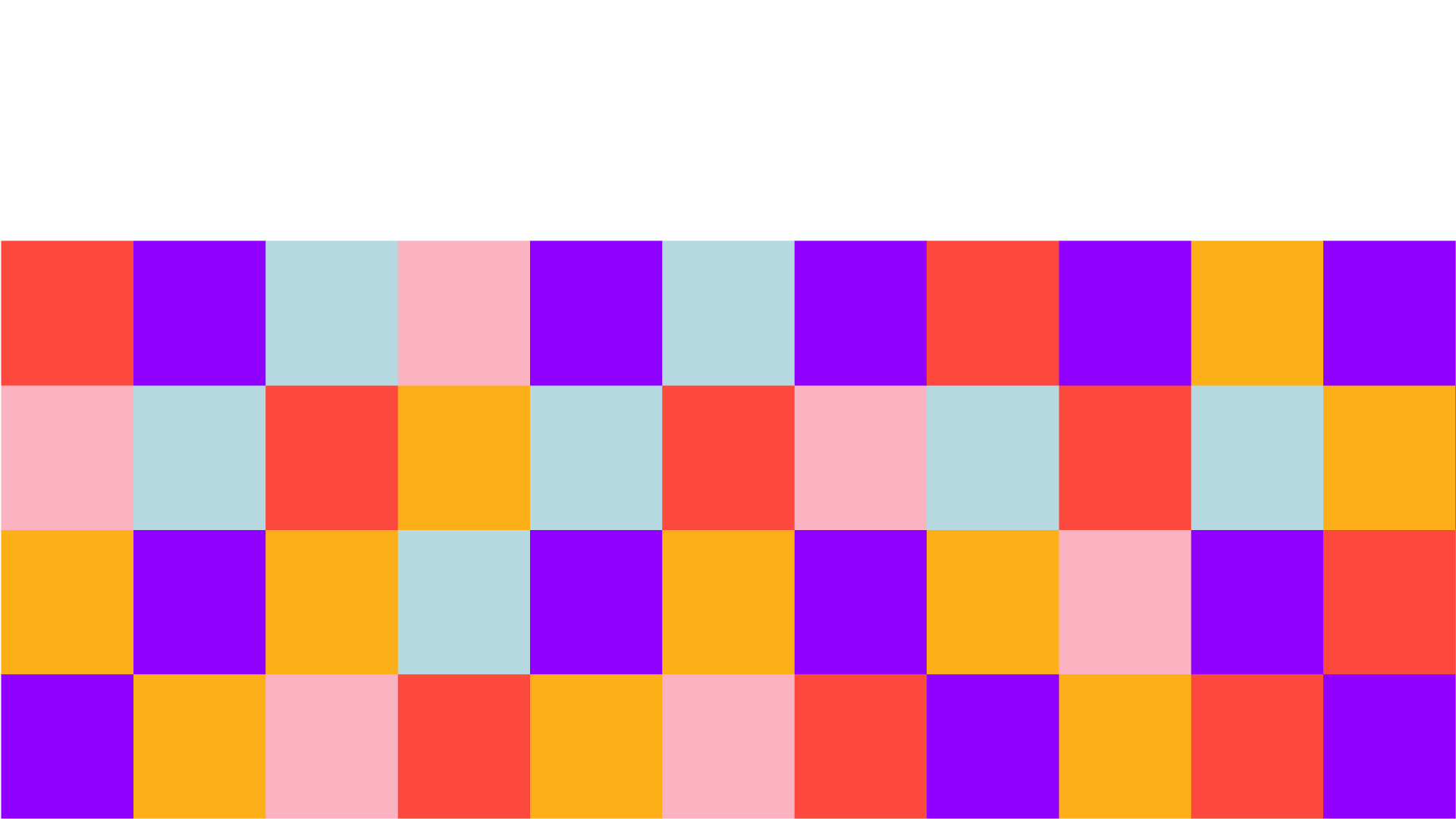 ВСЕРОССИЙСКИЙ ФОРУМ
СТАРТАП-СТУДИЙ
ПИКТОГРАММЫ
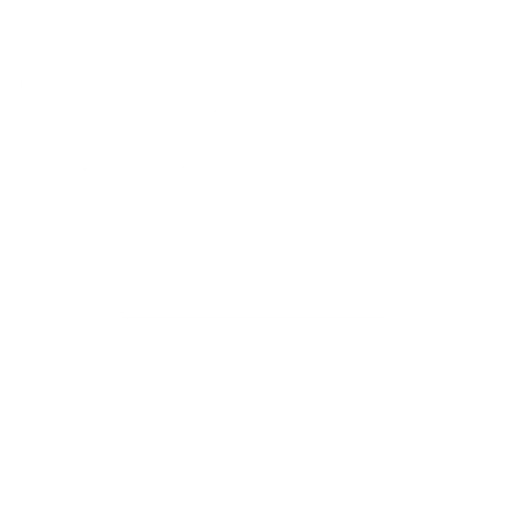 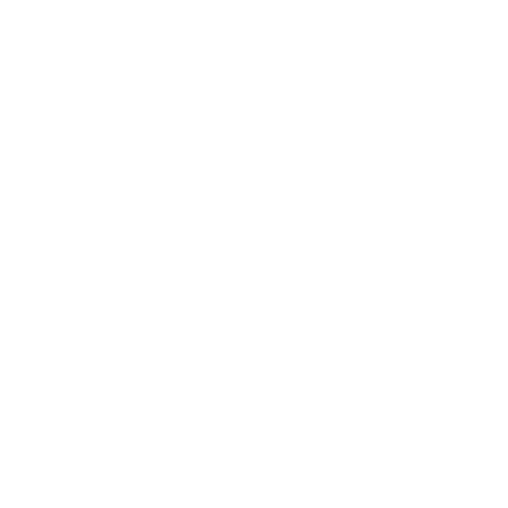 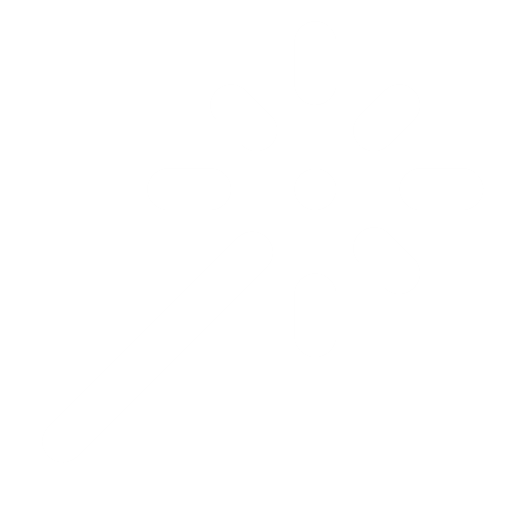 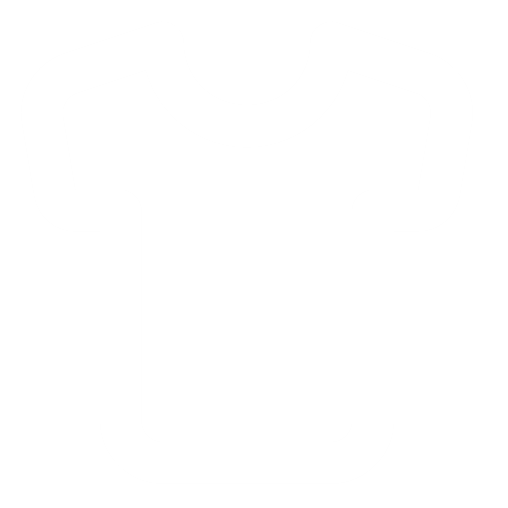 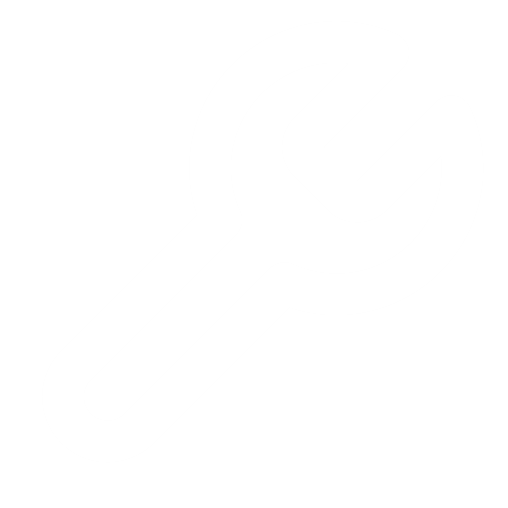 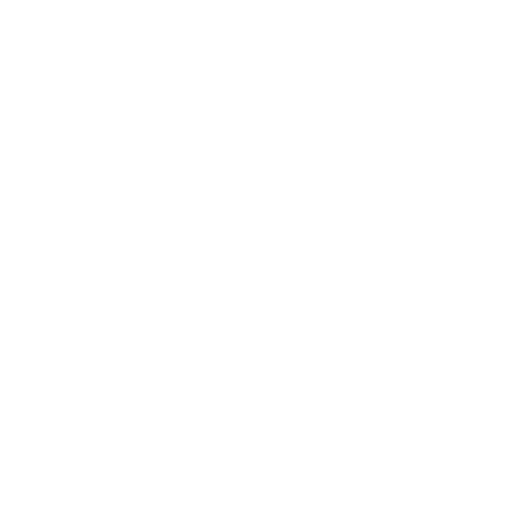 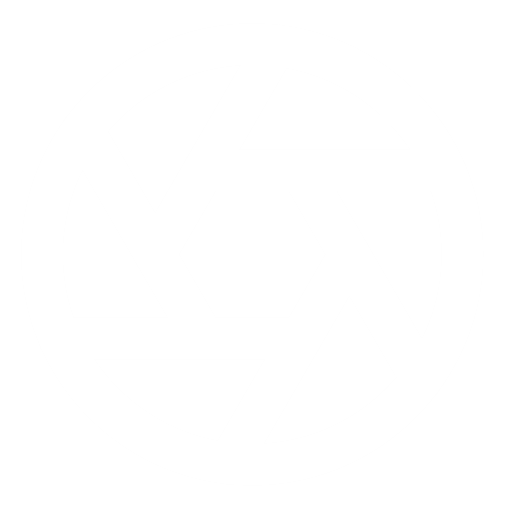 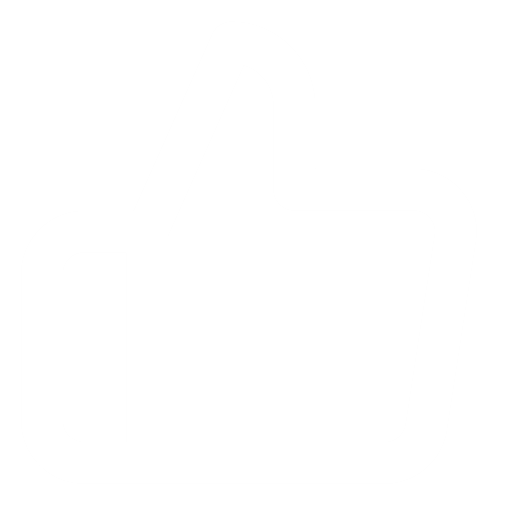 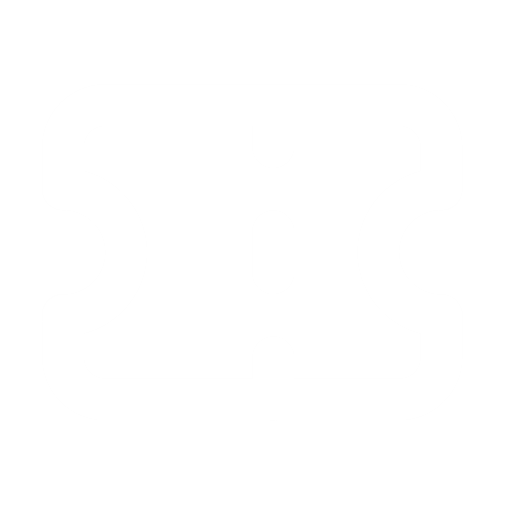 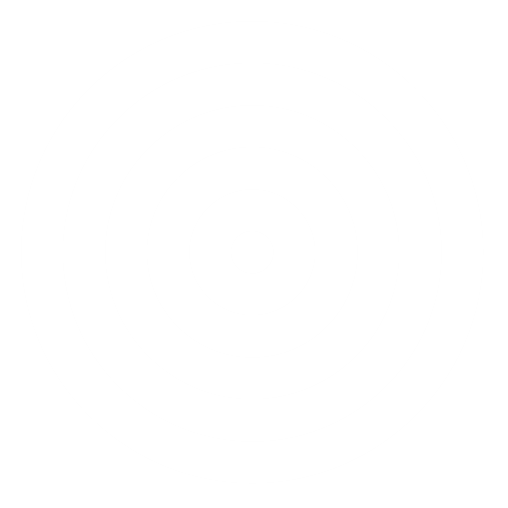 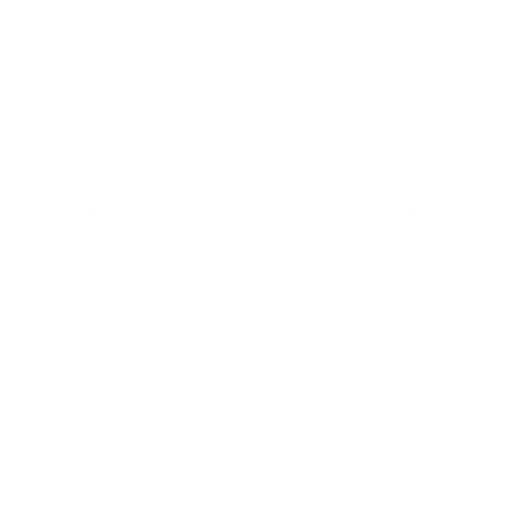 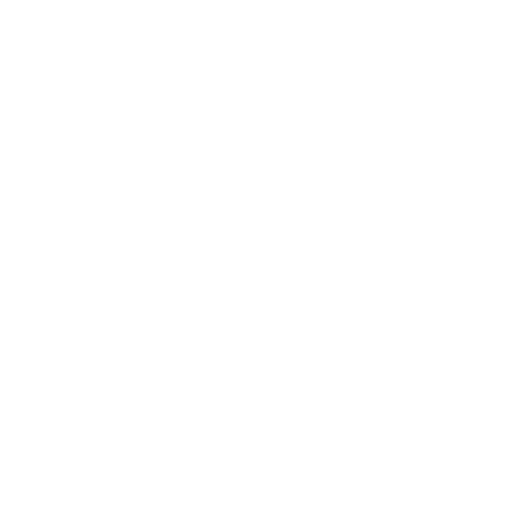 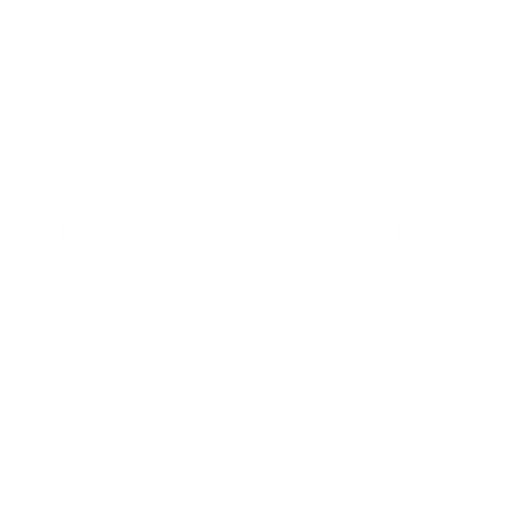 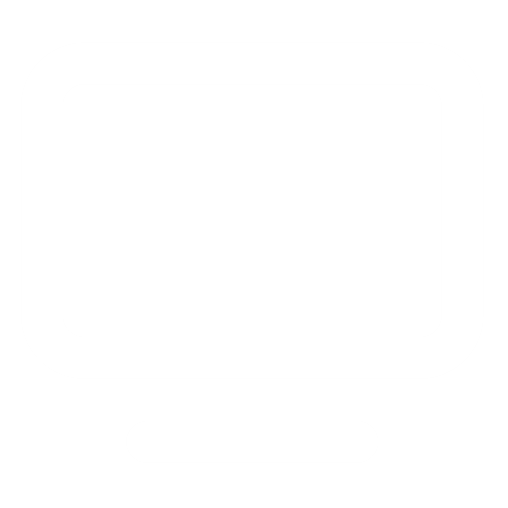 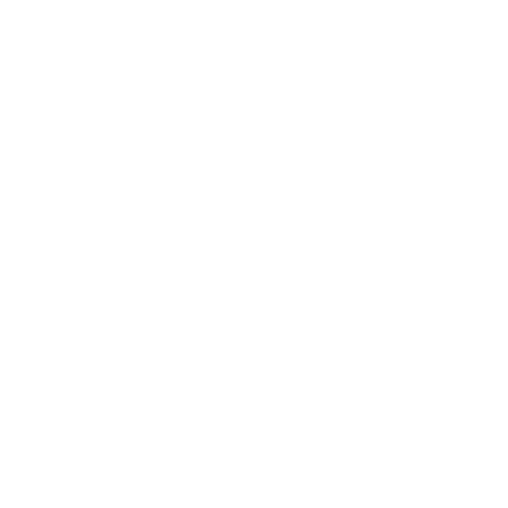 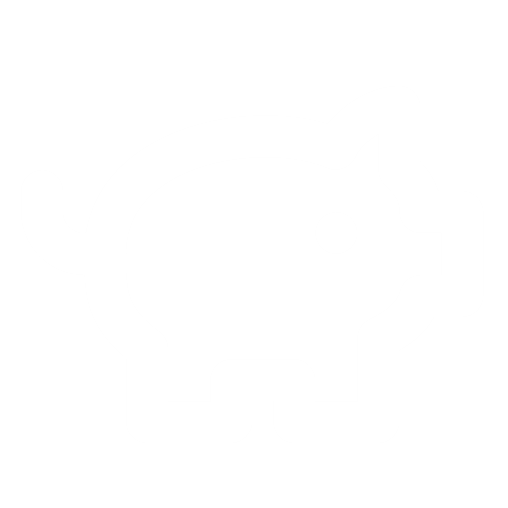 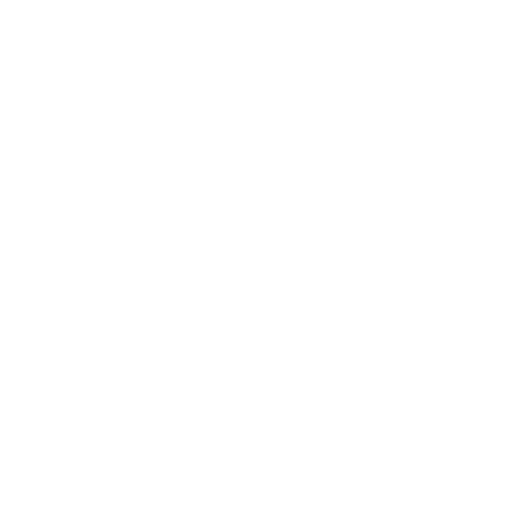 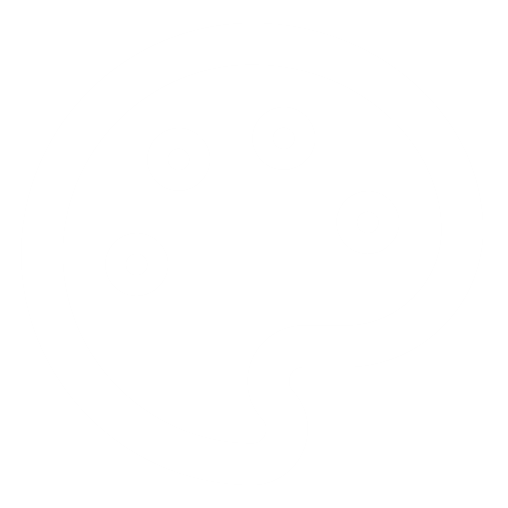 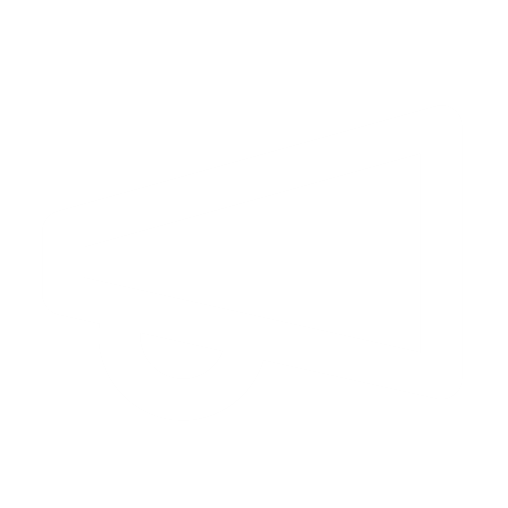 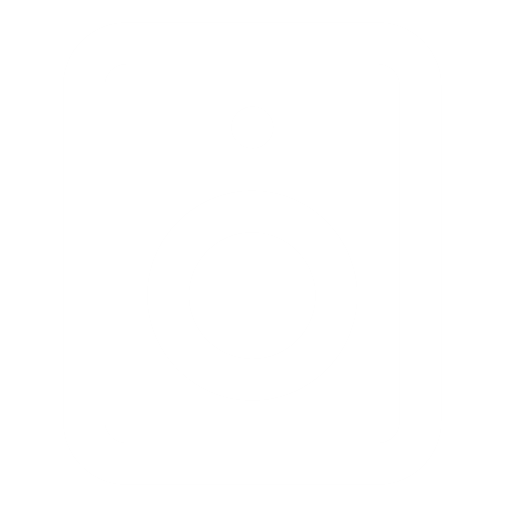 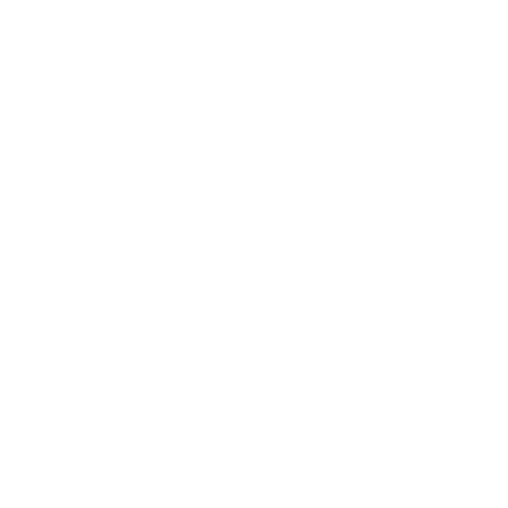 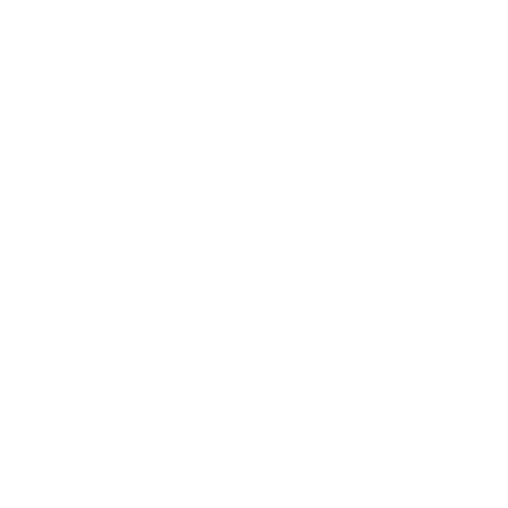 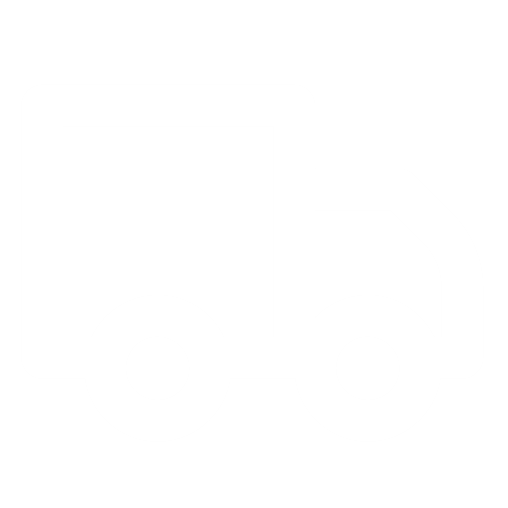 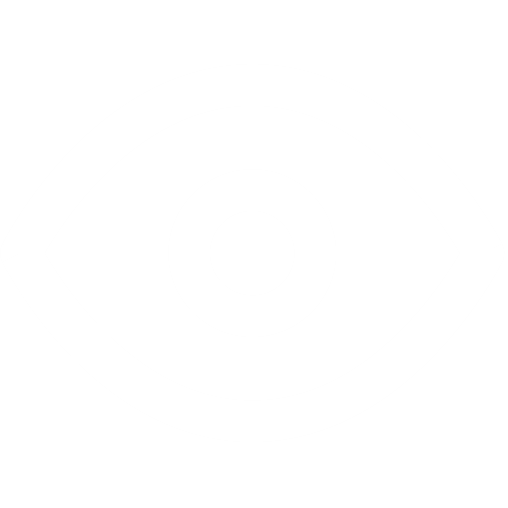 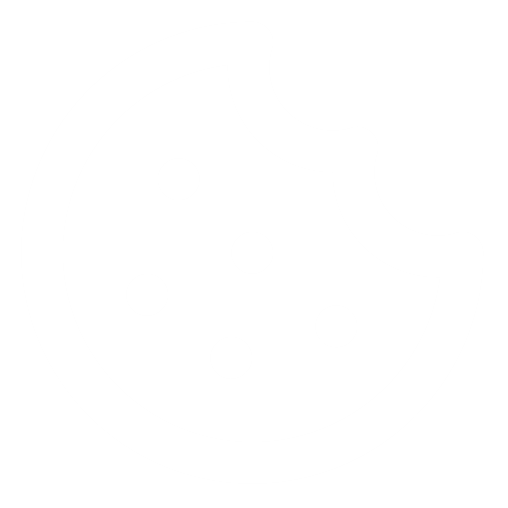 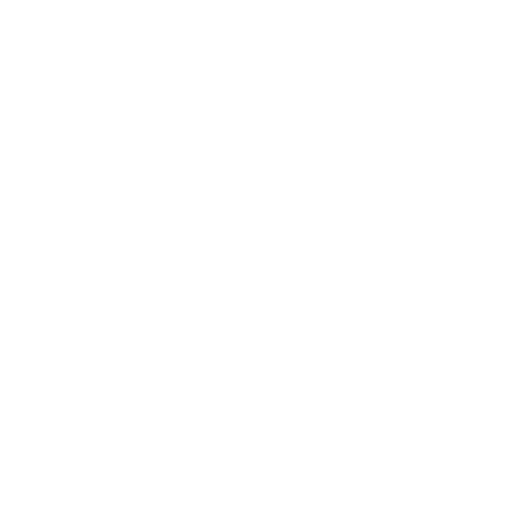 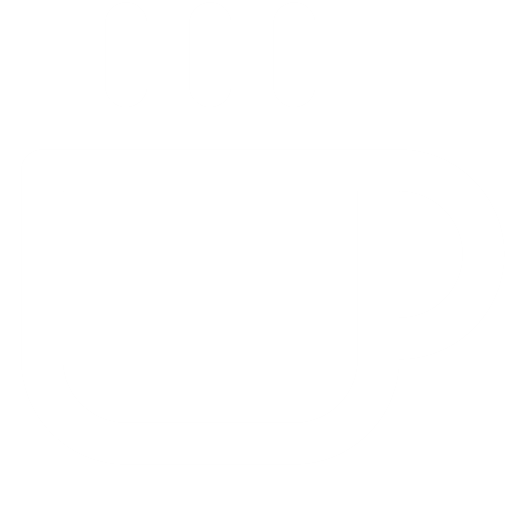 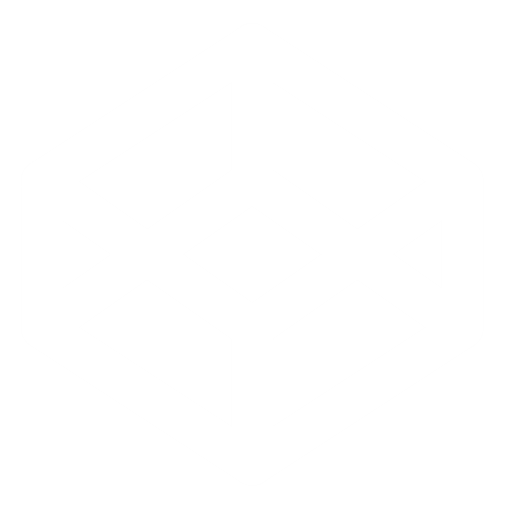 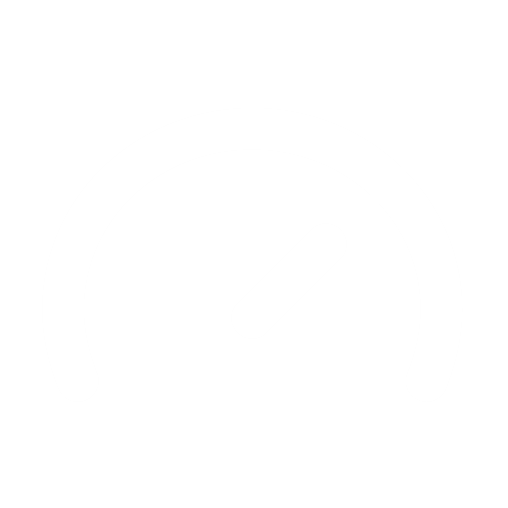 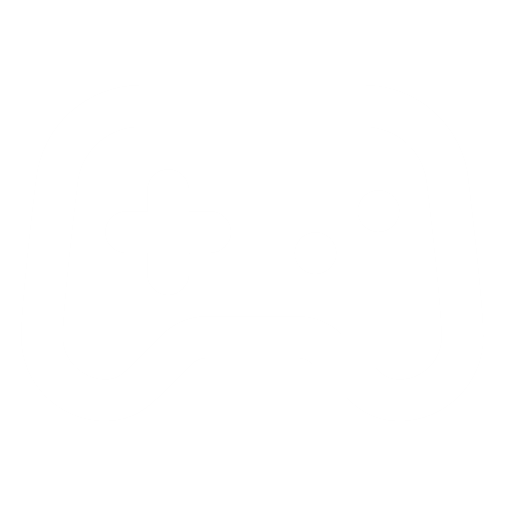 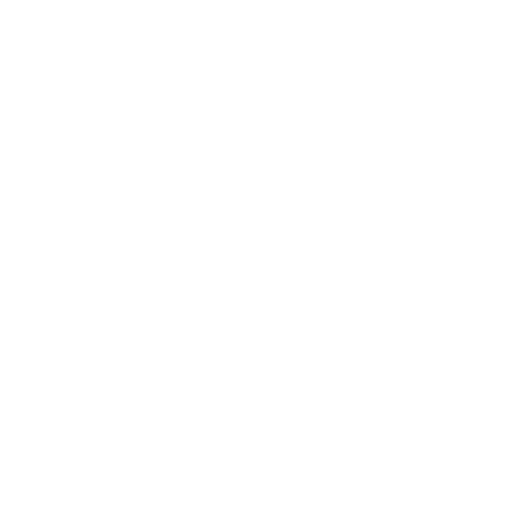 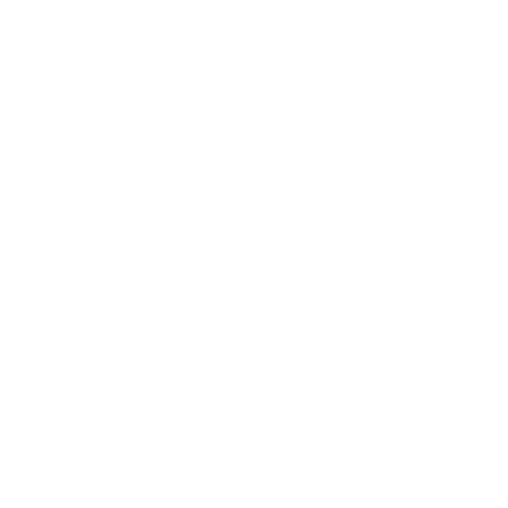 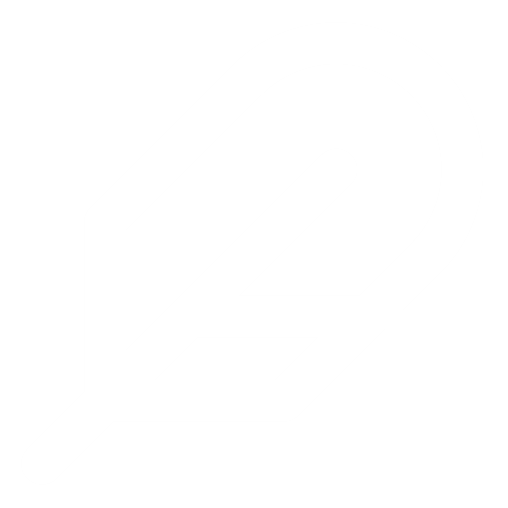 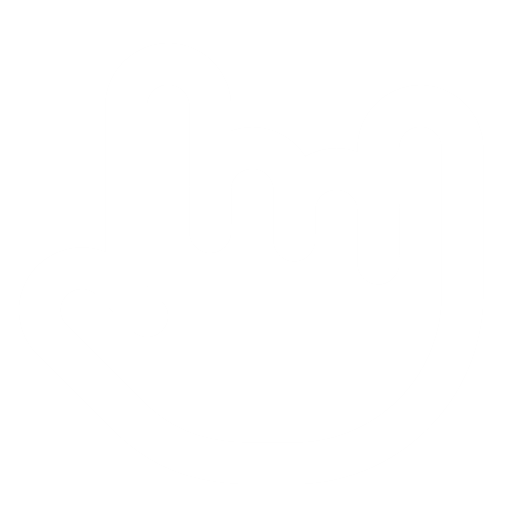 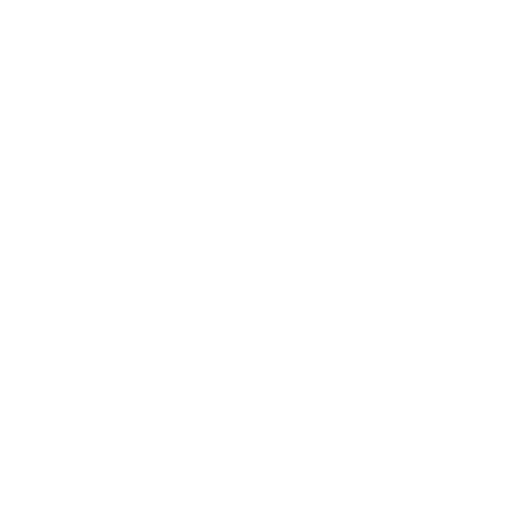 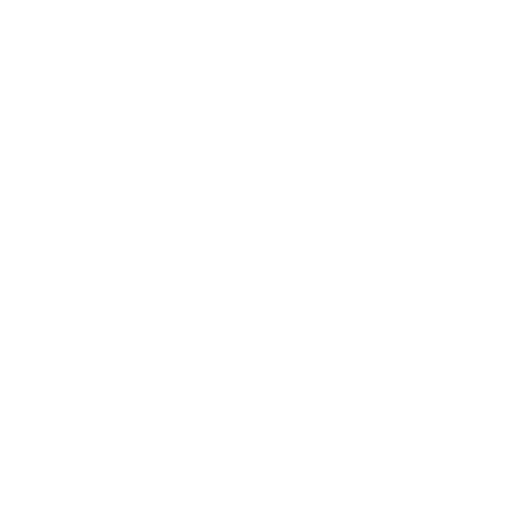 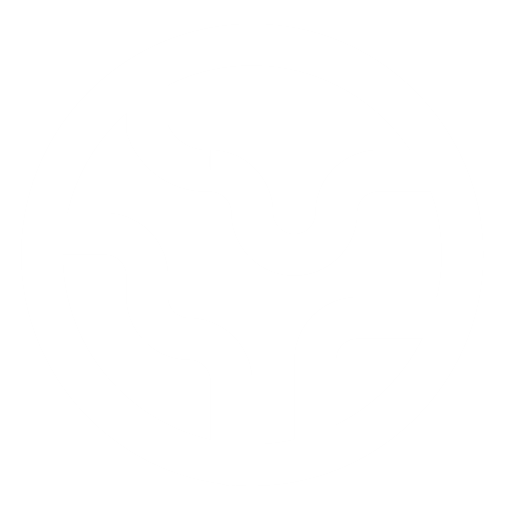 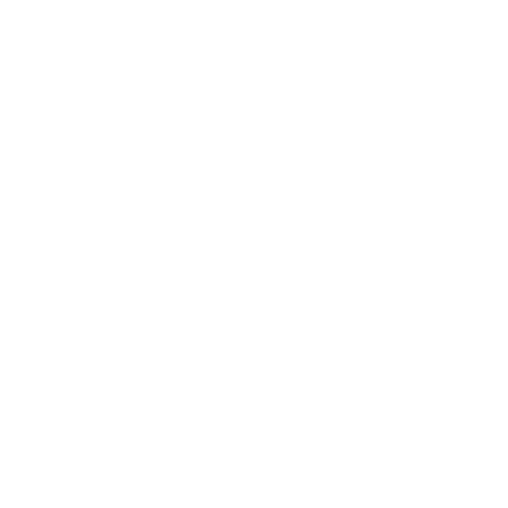 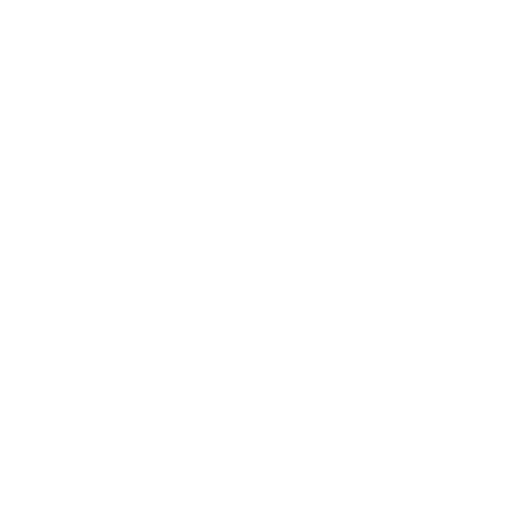 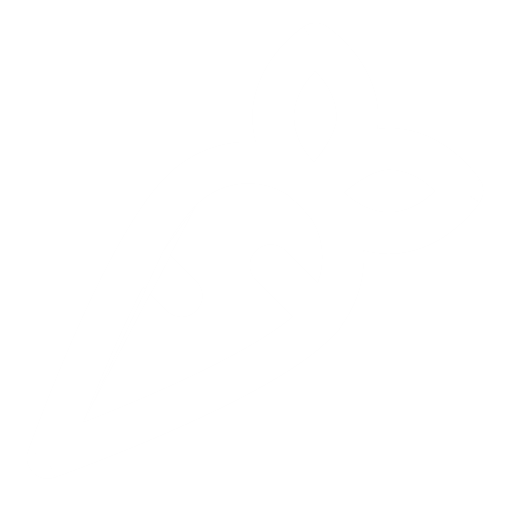 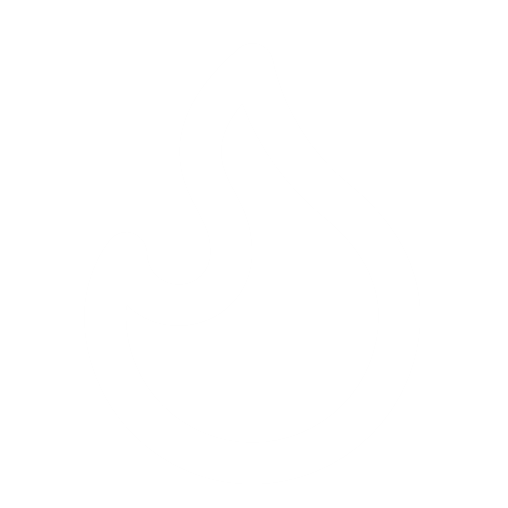 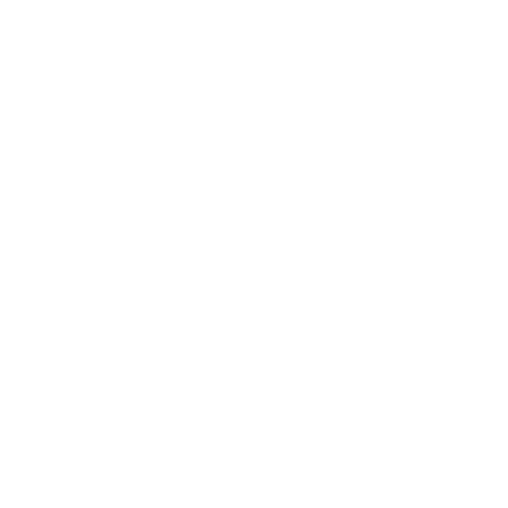 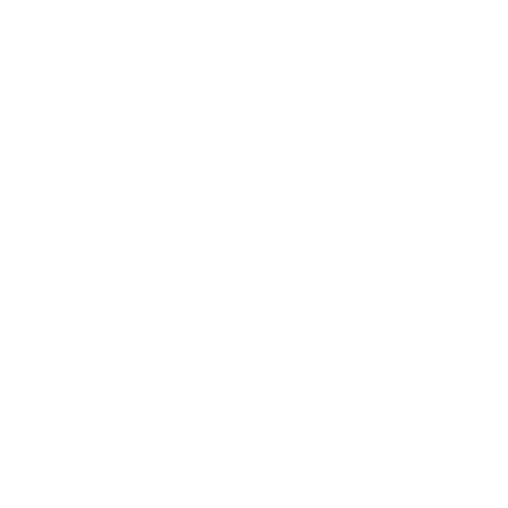 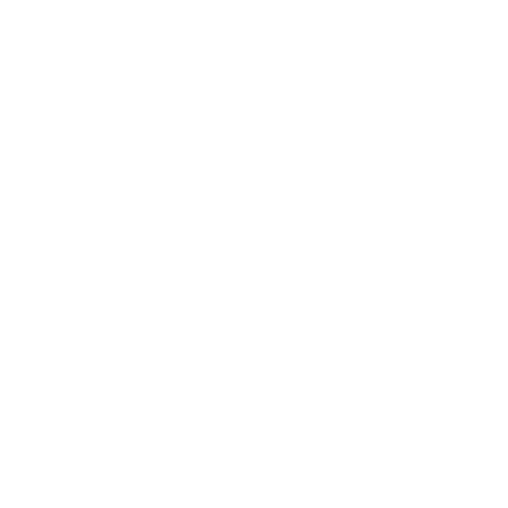 #FBB3C1
#8F00FF
#FFFFFF
#1B1B1B
ОСНОВНЫЕ
ЦВЕТА
#FD493D
#FCAF17
#B5D8E1